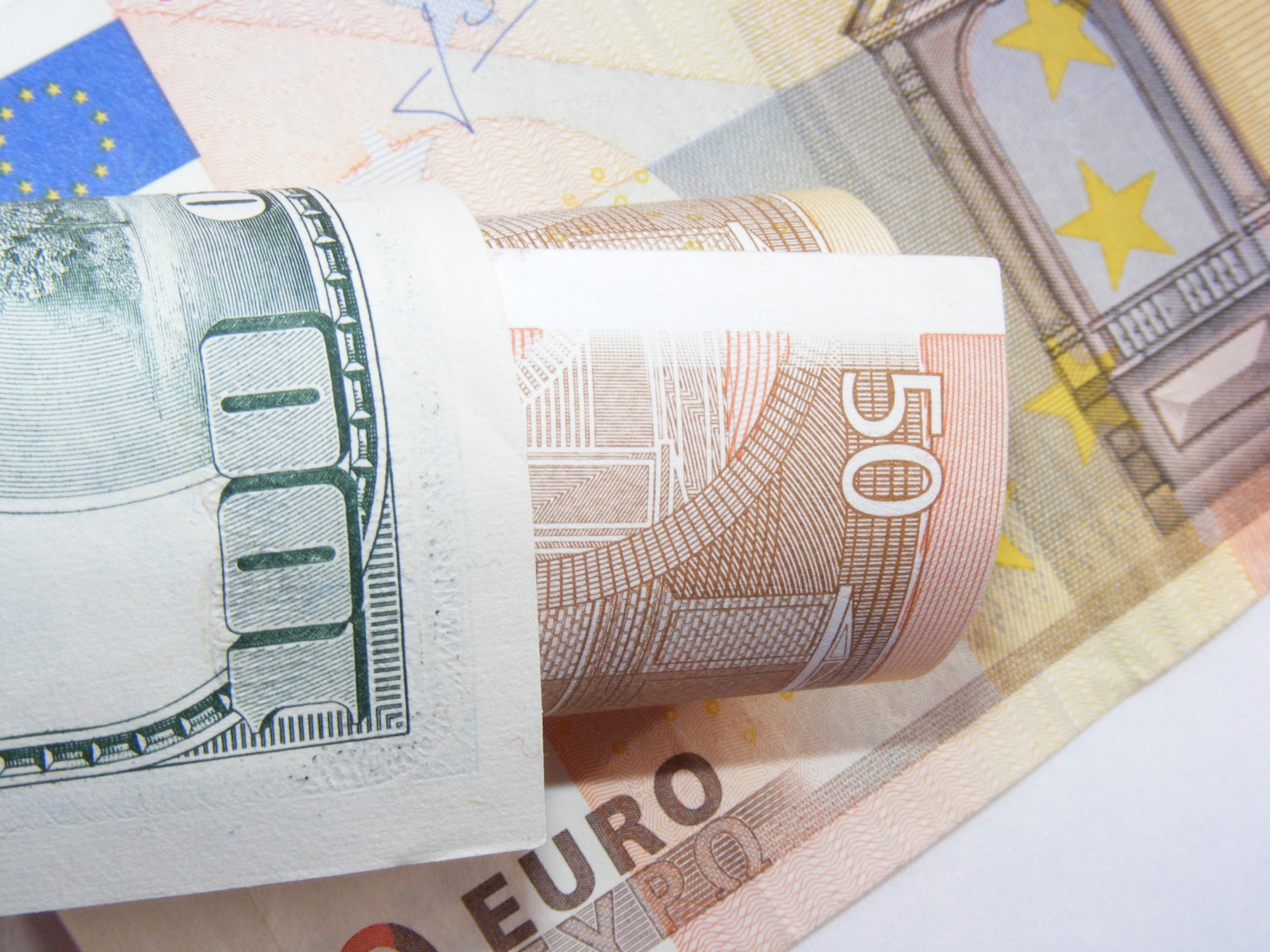 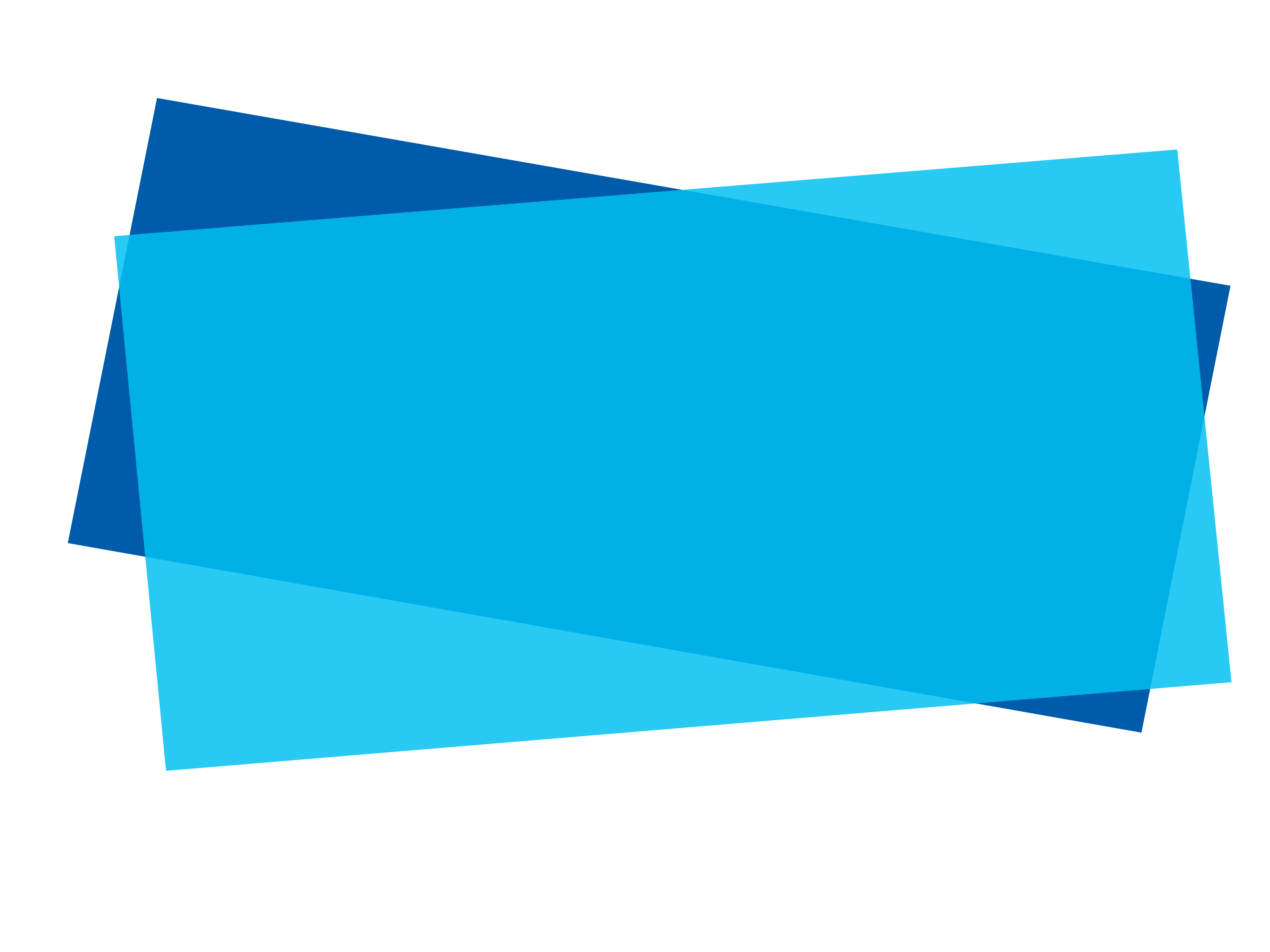 IMPLEMENTING IPSAS
Revenue from Non-Exchange 
Transactions: Transfers
IPSAS® 23
2024 Edition
[Speaker Notes: For those participants who are familiar with IFRS, note that IPSAS 23 is public sector specific and that there is no equivalent IFRS.

Note that IPSAS 23 will be withdrawn from January 2026

This presentation is intended to be used only by those entities already in the process of adopting IPSAS 23]
The Handbook of International Public Sector Accounting Pronouncements is the primary authoritative source of international generally accepted accounting principles for public sector entities. 
All information in this presentation is proprietary and copyrighted.
Revenue from Non-Exchange Transactions: Transfers
Accounting for Transfers
Stipulations
Expectation/understanding on how resource to be used
Conditions
Consume as specified or return
Restrictions
Consume as specified
The timing of revenue recognition is determined by the nature of the stipulations and their settlement.
Revenue from Non-Exchange Transactions: Transfers
[Speaker Notes: The distinction between conditions and restrictions is key to accounting for transfers under IPSAS 23. Make sure participants understand the distinction.

The requirement that resources are returned if they are not used in accordance with the terms of the agreement is an essential component of a condition.]
Characteristics of Conditions

An outflow of resources will be probable, and performance against the condition is required and is able to be assessed
Condition enforceable and in cases of breaches, it would be enforced 
Performance is assessable and monitored - specifies
The goods and services to be provided or assets to be acquired
The periods within which performance is to occur
Revenue from Non-Exchange Transactions: Transfers
[Speaker Notes: More details are available in the Revenues module (page 40).]
Illustrative Example

A national government provides funds to a provincial government entity subject to the stipulation that the entity raise a matching contribution. The funds are returnable to the national government if it fails to raise the matching contribution.
Is the stipulation a condition that would result in recognition of a liability?
Revenue from Non-Exchange Transactions: Transfers
[Speaker Notes: Answer:
In this case, an asset may be transferred subject to the stipulation that it be returned to the transferor if a specified future event does not occur. A return obligation does not arise until such time as it is expected that the stipulation will be breached, and a liability is not recognized until the recognition criteria have been satisfied.

However, the state government would need to consider whether the transfer is in the nature of an advance receipt. Advance receipts give rise to an asset and a present obligation because the transfer arrangement has not yet become binding.]
Advance Receipts

Resources received before a transfer arrangement becomes binding recognized as an asset and advance receipt liability
Revenue from Non-Exchange Transactions: Transfers
Exchange and Non-Exchange Components of a Transaction

A transaction may include two components, an exchange component and a non-exchange component.
Where an asset is acquired by means of a transaction that has an exchange component and a non-exchange component, the entity recognizes
The exchange component according to the  principles and requirements of other IPSASs; and
The non-exchange component is recognized according to the principles and requirements of this IPSAS 23.
Revenue from Non-Exchange Transactions: Transfers
Exchange and Non-Exchange Components

A local school board (the reporting entity) purchases land with a fair value of CU100,000 for CU50,000 from a municipality. 
How should the school board account for the acquisition? Explain
Revenue from Non-Exchange Transactions: Transfers
[Speaker Notes: Answer:
The reporting entity concludes that the transaction comprises two components, an exchange component and a non-exchange component. One component involves the purchase of a half share in the land for CU50,000;  the other component is a non-exchange transaction that transfers the remaining half share of the land to the school.

The exchange component would be accounted in accordance with IPSAS 9, Revenue from Exchange Transactions and IPSAS 17, Property, Plant and Equipment. The non-exchange component is accounted for in accordance with IPSAS 23. An asset acquired through a non-exchange transaction is initially measured at its fair value as at the date of acquisition. An inflow of resources from a non-exchange transaction recognized as an asset is recognized as revenue.

In its general-purpose financial  statements for the reporting period in which the transaction takes place, the local school board recognizes the land at CU100,000, its fair value. It would also report a transfer of CU50,000 being the revenue from the non-exchange component of the transaction to purchase the land. This is the increase in net assets/equity as a result of the acquisition. That is, an increase in land assets of CU 100,000 less the  cash payment.]
Other Non-Exchange Transactions

The following non-exchange transactions generally follow the recognition and measurement requirements as for other non-exchange transaction
Fines 
Forgiven debt - revenue is carrying amount
Bequests
Gifts and donations
Measured at fair value at date of acquisition
Pledges not recognized
Revenue from Non-Exchange Transactions: Transfers
[Speaker Notes: Consider adding more examples based on those that are most common in the participants’ jurisdiction. Consider discussing which of these will have stipulations, and whether these stipulations will be conditions or restrictions.]
Concessionary Loans

Loans received at below market terms
Portion of the loan that is repayable plus interest is an exchange transaction 
Difference between the transaction price (loan proceeds) and the fair value of the loan on initial recognition is non-exchange revenue except to the extent that conditions result in a liability
As liability is reduced an equal amount of revenue recognized
Accounted for as financial instrument
Revenue from Non-Exchange Transactions: Transfers
[Speaker Notes: Note that financial instruments may currently be accounted for under IPSAS 29 or IPSAS 41 – this applies until IPSAS 41 becomes mandatory (effective date January 1, 2023). See the Financial Instruments module for more details.]
Loan to Health Authority

A local health authority receives a loan of CU5 million. The agreement stipulates that loan is to be repaid over 5 years with annual interest  at 5%. A market related rate of interest is 10%. There are no conditions attached to the loan.

Is the loan a concessionary loan? Explain
Revenue from Non-Exchange Transactions: Transfers
[Speaker Notes: Answer:
The loan is a concessionary loan. That is, the interest rate on the loan at 5% is concessionary when the market rate is 10%.

The portion of the loan that is repayable, along with any interest payments, is an exchange transaction. However, the health authority considers whether any difference between the transaction price (loan proceeds) and the fair value of the loan on initial recognition is non-exchange revenue that should be accounted for in accordance with IPSAS 23.

Fair value is determined by discounting future cash payments using market related rate of interest.]
Disclosures

Disclose :
Revenue from non-exchange transactions
Receivables recognized
Liabilities recognized in respect of conditions
Amount and nature of assets subject to restrictions
Amounts of advance receipts
Amount of liabilities forgiven
Accounting policies adopted
Basis on which the fair value was measured
Nature and type of bequests, gifts and donations
Revenue from Non-Exchange Transactions: Transfers
Questions and Discussion
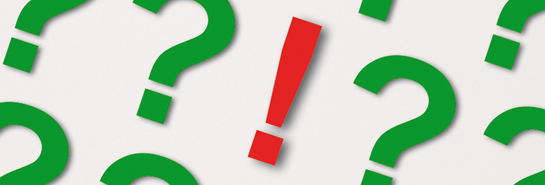 Visit the IPSASB web site http://www.ipsasb.org
Revenue from Non-Exchange Transactions: Transfers